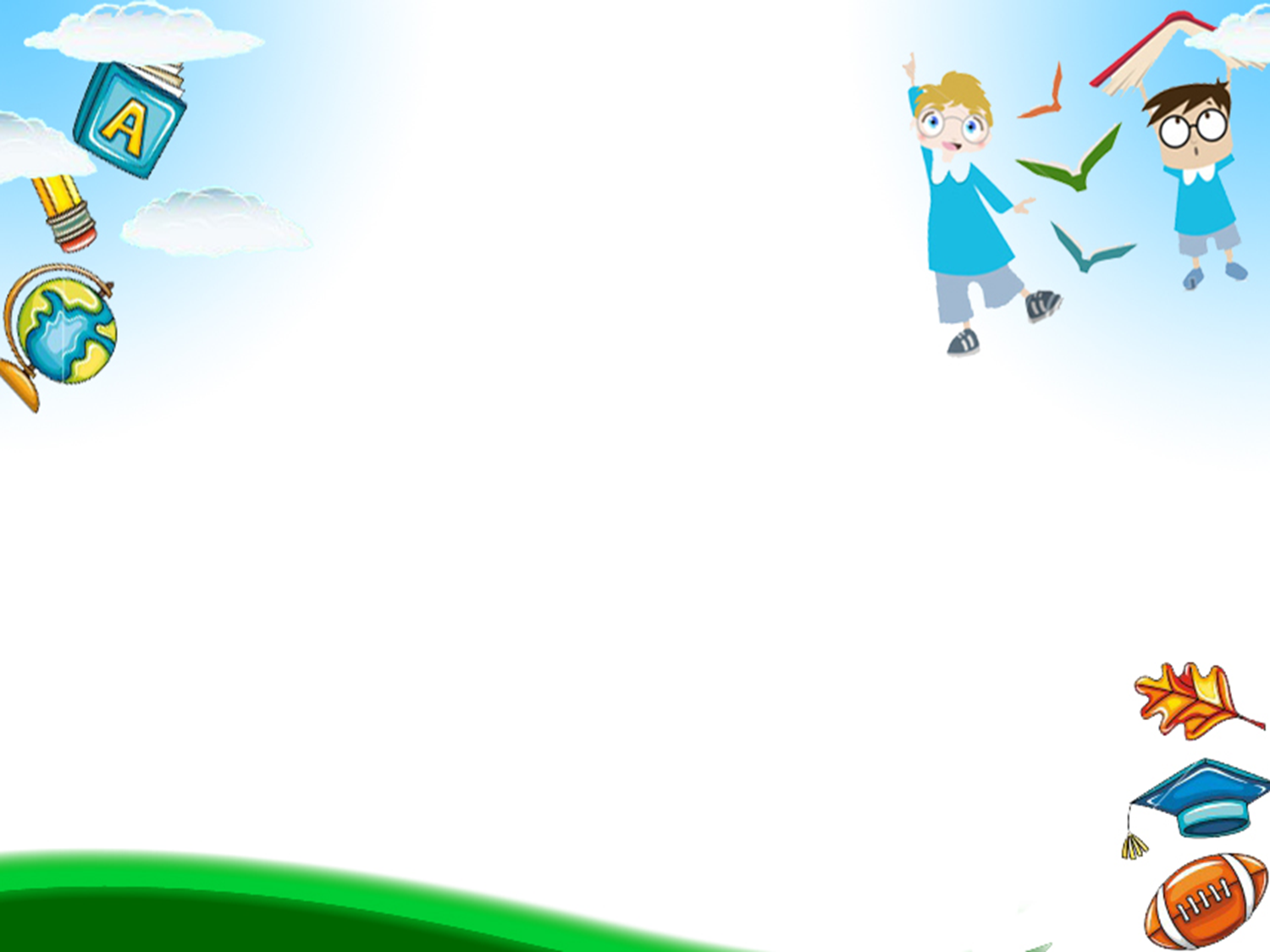 Trường THCS Bồ Đề
Bài 7:
TÍNH CHẤT CƠ BẢN 
CỦA PHÉP NHÂN PHÂN SỐ
GV thực hiện: Nguyễn Hoài Anh
Kiểm tra bài cũ
Tính chất cơ bản phép cộng số nguyên
1)Tính chất giao hoán
a + b = b + a
2) Tính chất kết hợp
(a + b) + c = a + (b + c)
3) Cộng với số 0
a + 0 = 0 + a = a
Tính chất cơ bản của
Số nguyên
Phân số
Tính chất giao hoán
a + b = b + a
Tính chất kết hợp
(a+b) + c = a + (b+c)
Cộng với số 0
a + 0 = 0 + a = a
I.Tính chất cơ bản của phép cộng phân số
a) Tính chất giao hoán:
b) Tính chất kết hợp:
c) Cộng với số 0:
Bài 1: Tính nhanh:
Bài 2: Nối mỗi dòng ở cột bên trái với mỗi     dòng ở cột bên phải để được kết quả đúng:
A) -2
B) 0
D) 3
F)1
1 – A  ; 2 – E ; 3 – A ; 4 – B ; 5 – F